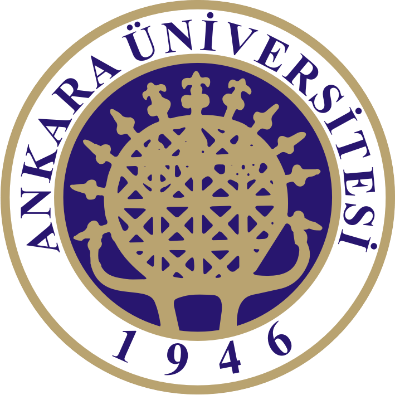 801300715960 
NÜKLEİK ASİT
METABOLİZMASI-I
DNA METABOLİZMASI
Prof. Dr. Emel EMREGÜL
Ankara Üniversitesi
Kimya Bölümü
DNA Tamiri
Bir hücre genellikle genomik DNA'nın sadece bir ya da iki takımına sahiptir. 

Kusurlu protein ve RNA moleküllerinin DNA'dan yeniden şifrelenmesi ile yerlerine yenilerinin konması gibi bir şansları varken, DNA moleküllerinin kendinin böyle bir şansı yoktur. 

Hücresel bir zorunluluk olan DNA'daki bilginin doğruluğunun korunması çeşitli DNA tamir sistemleriyle sağlanır. 

DNA, bazen kendiliğinden bazen de çeşitli çevresel etkenler sonucunda zarar görebilmekledir. 

DNA sentezinin kendi de yanlış baz eşleşmelerine neden olarak, DNA'nın bilgi içeriğinde sıklıkla değişikliklere yol açabilmektedir.
Enzim hatalı bölgenin her iki tarafından iki fosfodiester bağını hidrolizler. 
Çift yönlü kesim işlemini takiben, kesilmiş oligonükleotitler sarmaldan uzaklaştırılır.
Oluşan boşluğu E. Coli’de DNA polimeraz I, insanlarda ise DNA polimeraz ε doldurur. 
Açık kalan uçları DNA ligaz birleştirir.
DNA Rekombinasyonu
Genetik rekombinasyon olgusu üç genel sınıfla incelenmektedir.
     
    1- Homolog genetik rekombinasyon (genel rekombinasyon) 
      - Hemen hemen aynı dizilerin oluşturduğu ortak bölgeyi içeren iki DNA molekülü 
      -  veya aynı molekülün kendi parçaları arasındaki genetik değişikliklerdir. 

     2- Bölgeye-özgül rekombinasyon 
       Sadece özel DNA dizilerinde oluşan değiştirimleri içermesi nedeniyle homolog rekombinasyondan farklıdır.
 
    3- DNA transpozisyonu 
       Kısa bir DNA parçasının kromozomun bir bölgesinden diğerine yerdeğiştirmesi olması nedeniyle diğer ikisinden farklıdır.
Rekombinasyona Özgü Enzimler
RecA proteini homolog rekombinasyon işlevinde 
    - iki DNA nın çift oluşturması, 
    - Holliday ara ürününün oluşumu, 
    - dal göçü 
      gibi tüm ana basamakları yürütmektedir. 

RuvA ve B proteinleri RecA proteiniyle yer değiştirmek suretiyle 
     - Holliday ara ürününe bağlanarak bir kompleks oluşturur ve
     - RecA'dan daha hızlı bir şekilde dal göçüne katkıda bulunur.